Utopian Healthcare Presents“Be care full” WEBINAR SERIES III
Our Talk Today…
Understanding The Six Domains Of Healthcare Quality
[Speaker Notes: Image Source:-
https://pixabay.com/en/living-room-chair-sofa-couch-home-2155376/]
Discussion Outline
A
B
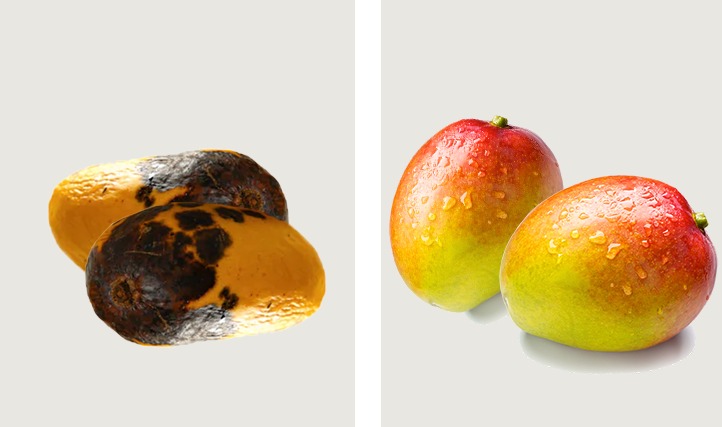 [Speaker Notes: It is easier to identify with and choose quality goods than it is for quality service. 
Quality:
Degree of excellence…
Superior, satisfactory…
How good or bad…
Free from deficiency, defect , blemish..]
Poll 1
Type in one word that describes what healthcare quality means to you.
https://www.menti.com/d7tfunz6my
The What Of Quality Healthcare
https://www.who.int/maternal_child_adolescent/topics/quality-of-care/definition/en/
The Why OF Healthcare Quality
The Six Domains of Healthcare Quality
https://www.ahrq.gov/talkingquality/measures/six-domains.html
The Six Domains of Healthcare Quality
https://www.ahrq.gov/talkingquality/measures/six-domains.html
The Six Domains of Healthcare Quality
https://www.ahrq.gov/talkingquality/measures/six-domains.html
The Six Domains of Healthcare Quality
https://www.ahrq.gov/talkingquality/measures/six-domains.html
The Six Domains of Healthcare Quality
https://www.ahrq.gov/talkingquality/measures/six-domains.html
The Six Domains of Healthcare Quality
https://www.ahrq.gov/talkingquality/measures/six-domains.html
The Six Domains of Healthcare Quality
https://www.ahrq.gov/talkingquality/measures/six-domains.html
GUESS WHAT?
Its not rocket science, Your input towards your health or the health of your client largely determines the health outcome you get
“Outcomes aren’t really random”
-Roger L. Martin
[Speaker Notes: Chika please insert the random quote]
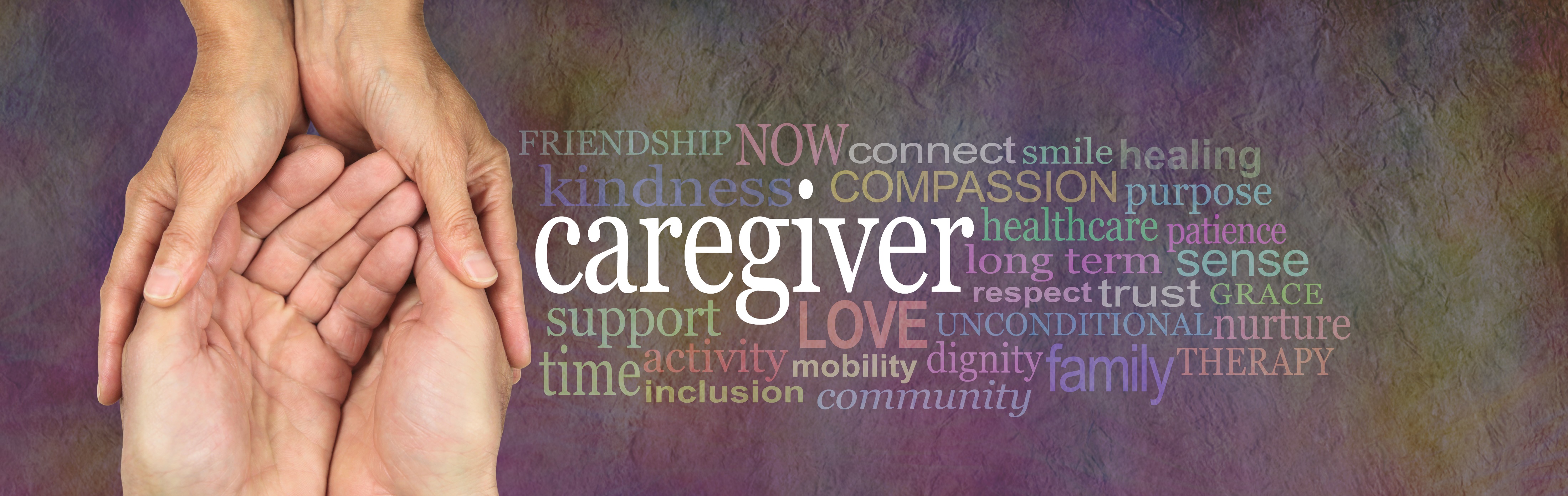 To promote patient safety,  health care providers and recipients of healthcare both have complementary  roles to play in ensuring healthcare quality.
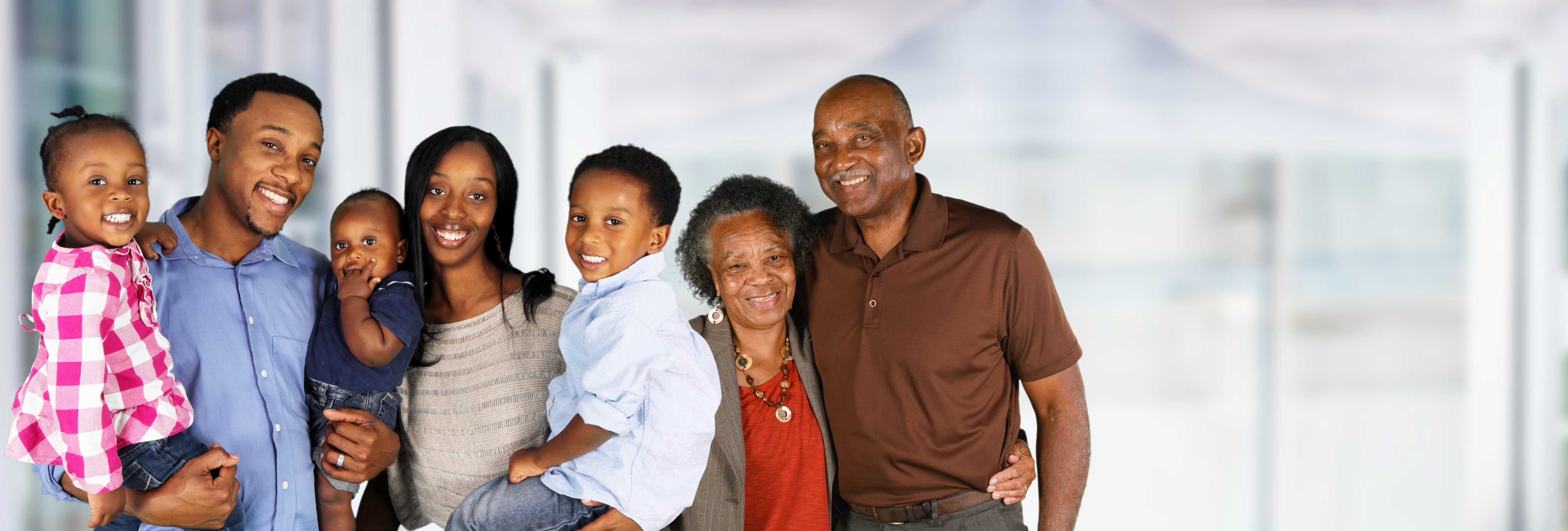 My Story -1
[Speaker Notes: Chika’s Story]
[Speaker Notes: Walk through steep and highlight contribution of care provider and patient for each story]
My Story -3
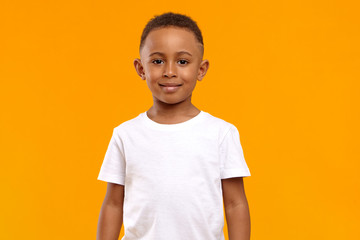 The Boil That Changed Our lives Forever
[Speaker Notes: Ayo’s Story - Mr. and Mrs. Oku’s 4year old son had a large boil under his arm. They asked their neighbour who was a mother of 5 what to do about it and she referred them to a man in the neighbourhood known for treating people with roots and herbs ( he had cut her son’s boil I the past)

The herbalist cut open the boil with a sharp knife that he seared on fire and immediately blood and pus splashed gushed out. Amidst the boys crying, he tried to no avail to get the cut to stop bleeding, he eventually bandaged the arm and sent them home. At home, the young child arm would not stop bleeding and he began to show signs of paleness. He was quickly taken back to the herbalist who referred them to a near by private hospital.

At the hospital, they were told his brachial artery was severed and that he had lost so much blood and required a blood transfusion and oxygen therapy which was not available.
They were again referred to the teaching hospital in the same town but the child did not make it there alive…]
[Speaker Notes: Walk through steep and highlight contribution of care provider and patient for each story]
My Story -2
A+?
B+?
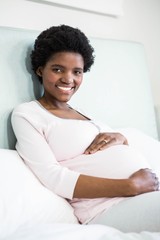 My Third Pregnancy Blood Group Saga
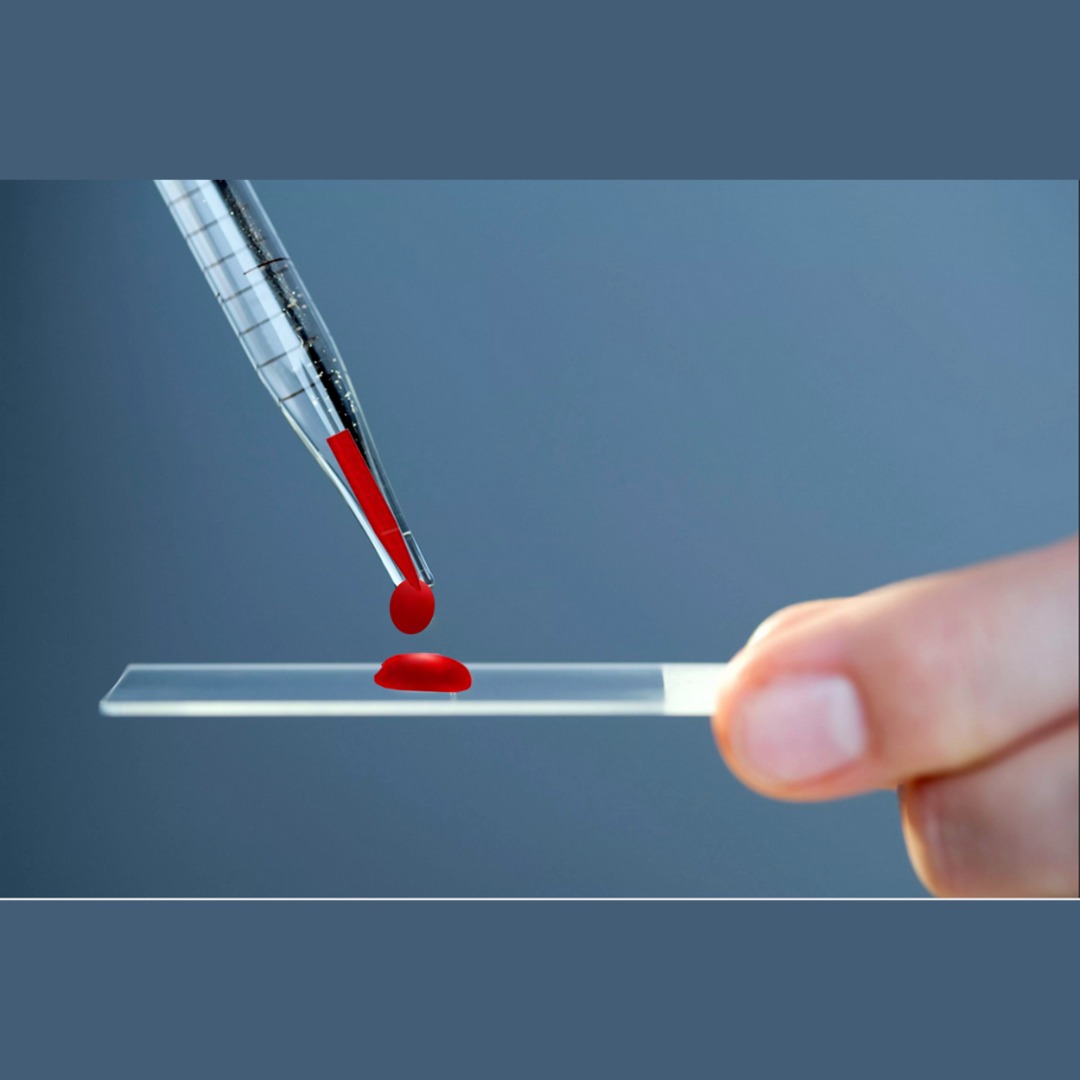 [Speaker Notes: Chinenye’s story- Nurse Amaka is pregnant with her 3rd child. On one of her ANC visits at the teaching hospital she receives her blood group result and find out its documented as A+ instead of B+. She immediately reports and demands for a repeat test which turns out B+.]
[Speaker Notes: Walk through steep and highlight contribution of care provider and patient for each story]
Poll 2:
In one short sentence, what do you think you can do to contribute to the quality of  healthcare you receive?
[Speaker Notes: Ayo, Kindly rephrase this question.]
Avoid self diagnosis and self medication

Seek health care early and from qualified personnel

Eat Adequate diet – fruits and vegetables

Drink Lots of Water (at lest 1.5- 2 liters daily)

Ask the right questions and act accordingly 

Know your risks, allergies, numbers…

Carry out routine health checks 

Get vaccinated
What You Can Do…
[Speaker Notes: Ayo any thoughts on the content of this slide?]
Recommended Routine Screening/Exams
https://www.aafp.org/dam/AAFP/documents/journals/afp/USPSTFHealthCareSchedule2019.pdf
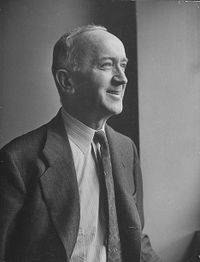 Know this …

“Quality is never an accident: it is always the result of high intention, sincere effort, intelligent direction, and skillful execution; it represents the wise choice of many alternatives”
-William A. Foster
Choose to be proactive about your health today!
33 Abakaliki Road, GRA Enugu Nigeria  
29 Dipeolu Street, Ikeja Lagos Nigeria
THANK
YOU
+234 8131827280 – Enugu ( Call or WhatsApp)
+234 702 613 3145 - Lagos (Call or WhatsApp 
 +14703328456 ( Call or WhatsApp)
www.utopianhealthcare .org
www.utopiancareserives .org
Let us know how we can serve you…
[Speaker Notes: Image Source:-
https://pixabay.com/en/furniture-chairs-table-relax-802034/]